The Entitlement  Workflow*
Application/Revision Started
LEA Grantwriter Submitted
LEA Fiscal Representative Approved
If not approved, returns to LEA Grantwriter
DESE Program Reviewed
LEA Superintendent Approved
DESE Program Approved
If not approved, returns to DESE Program Reviewer
DESE Fiscal Budget Approved
*This workflow applies to entitlement, targeted, and continuation grants, as well as revisions (fka amendments) to both entitlement and competitive grants.
1
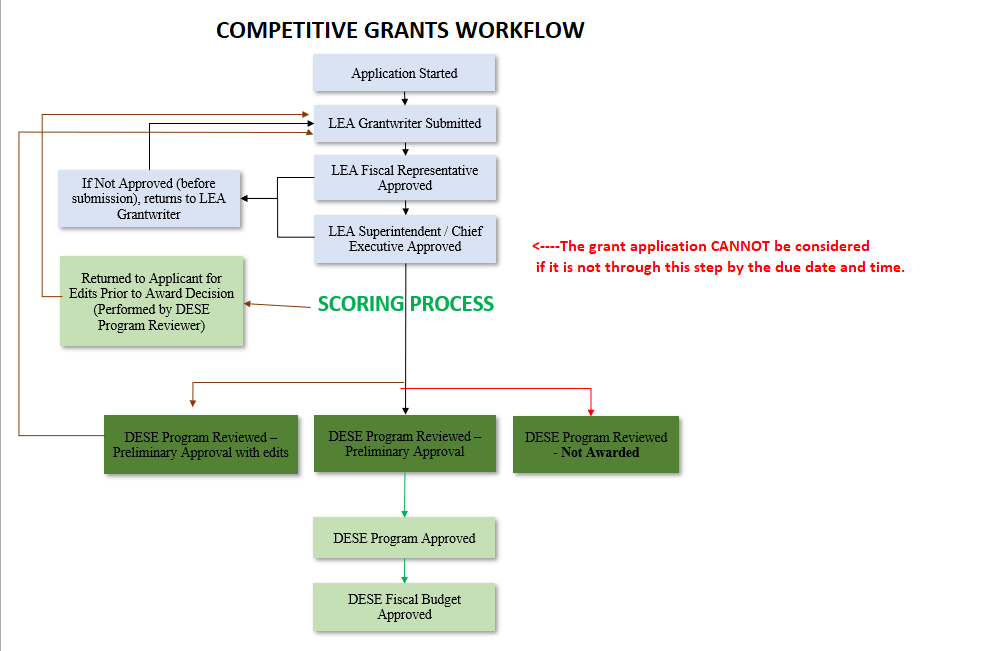 eGrants LEA Training Module 3
2